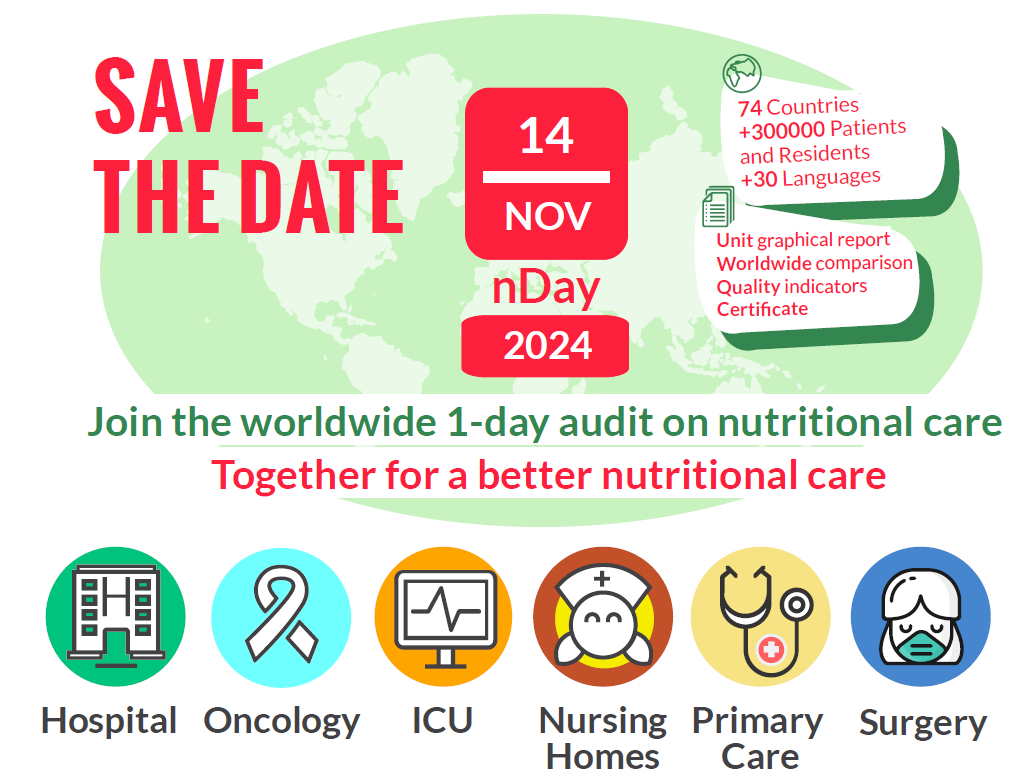 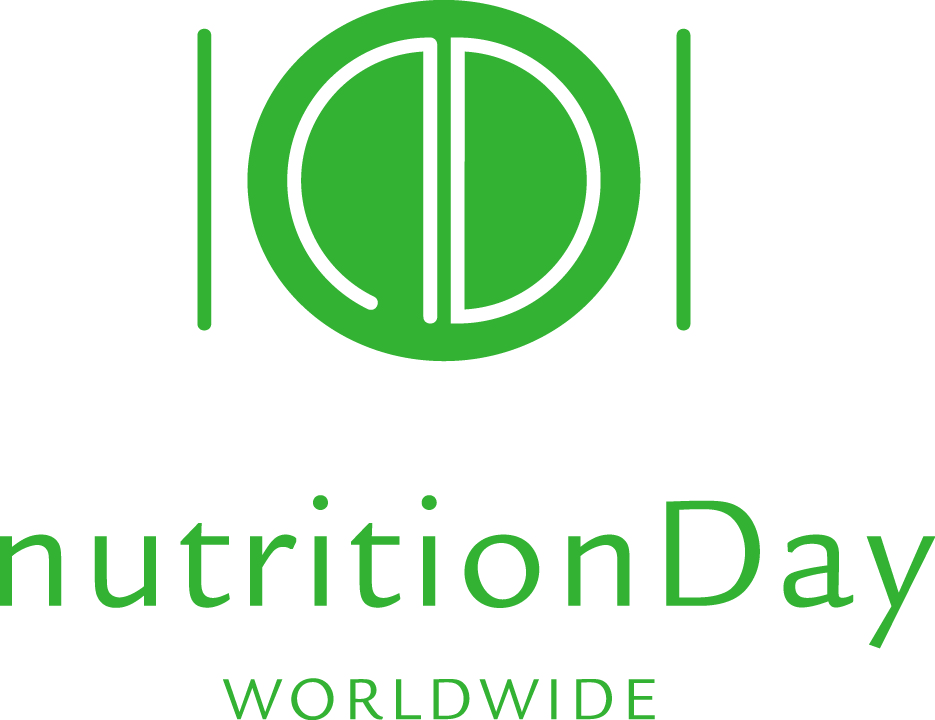 14.11.2024

Dear residents, dear family members, dear guardians,

We are participating in the „nutritionDay in nursing homes“.

It is a global project to identify the nutritional situation in nursing homes. 
The aim is to assess the quality of nutritional care of our residents and to increase the awareness of malnutrition. 
In the study, one questionnaire will be completed, containing questions about your health status and your nutritional situation. In addition, your food intake is detected at lunchtime. 


Dear residents, dear family members, dear guardians,

We hereby would like to ask your consent to the scientific analysis of data on your nutritional status and health situation. The results will help us to further improve your quality of care. 
No medical tests or examinations will be performed. 
In case you or your relative does not wish to participate, please inform us.  Your relatives will not be disadvantaged in any way if they choose not to participate!

We would be glad if you want to take part in the nutritionDay!
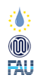